Unit 3
Lesson 1 : 
         A writing competition
Worry
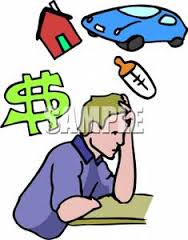 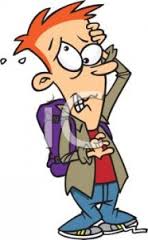 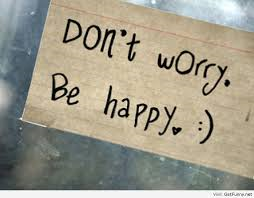 worry
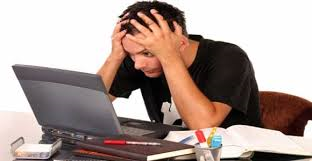 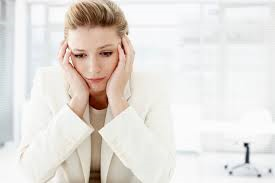 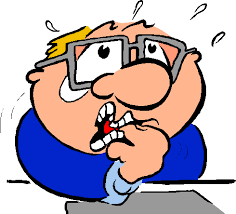 competition
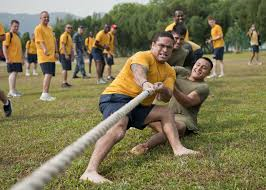 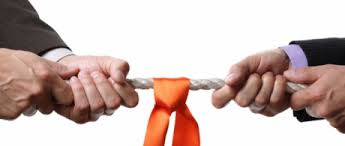 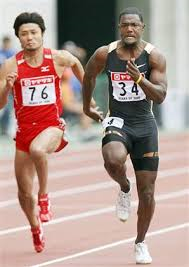 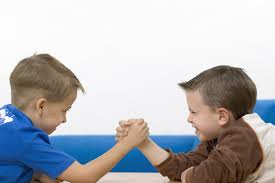 Winner
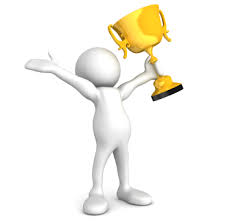 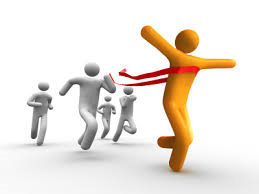 prize
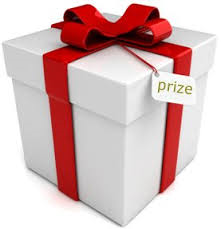 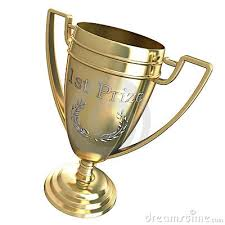 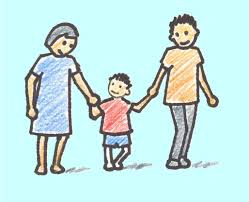 parent
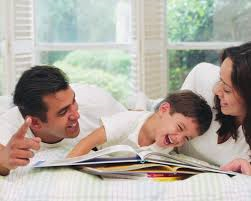 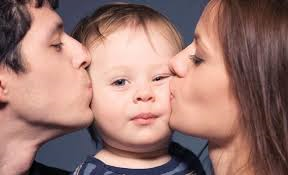 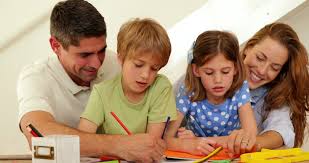 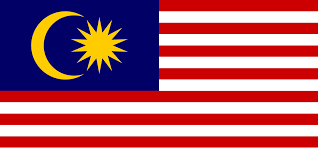 Malaysia
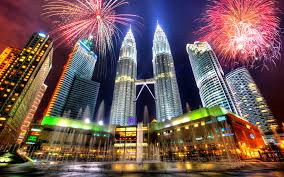 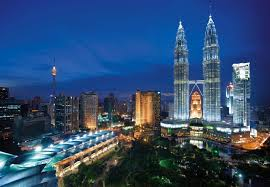 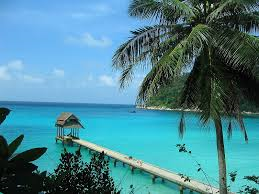 e-book reader
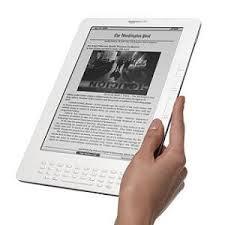 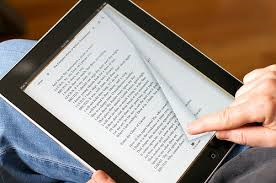 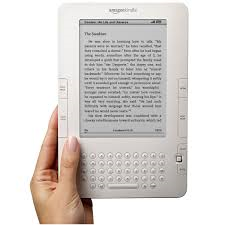 Nina
prizes
information
C
D
B
A
Future with will :
* Statement :
He’ll visit us tomorrow . 
 ‘ll = will
* Question :
Will he visit us tomorrow ? 
Yes, ………………………. 
 No, ……………………………….
he will
he will not
Will he visit us tomorrow ?
Yes,………………………….
No , …………………………
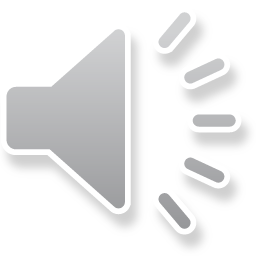 6
1
2
5
4
The end